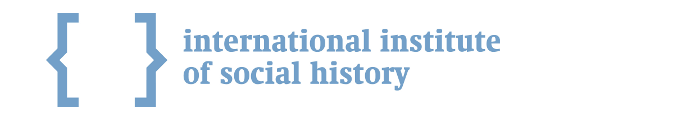 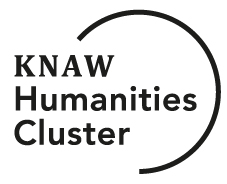 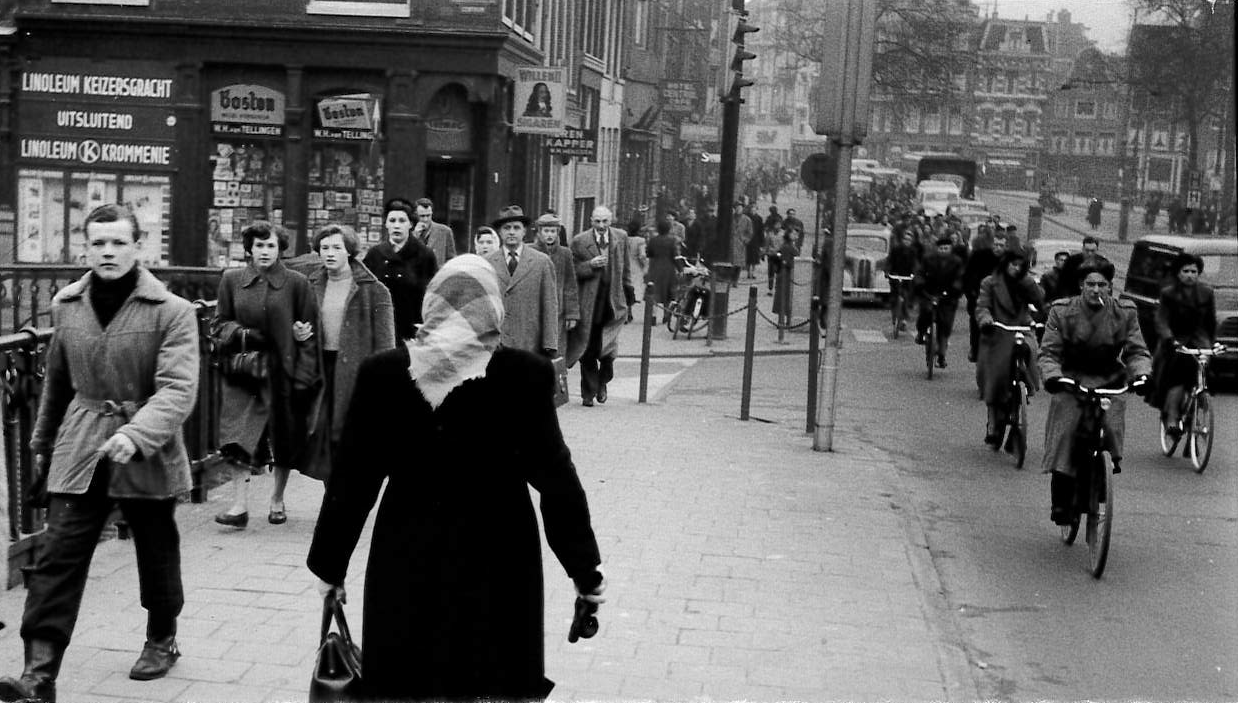 The value of automatic enrichment of metadata




Eric de Ruijter, IISH
15 May 2018, Brussels
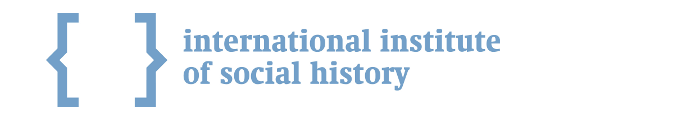 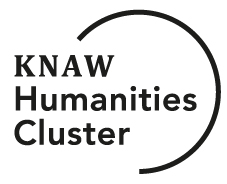 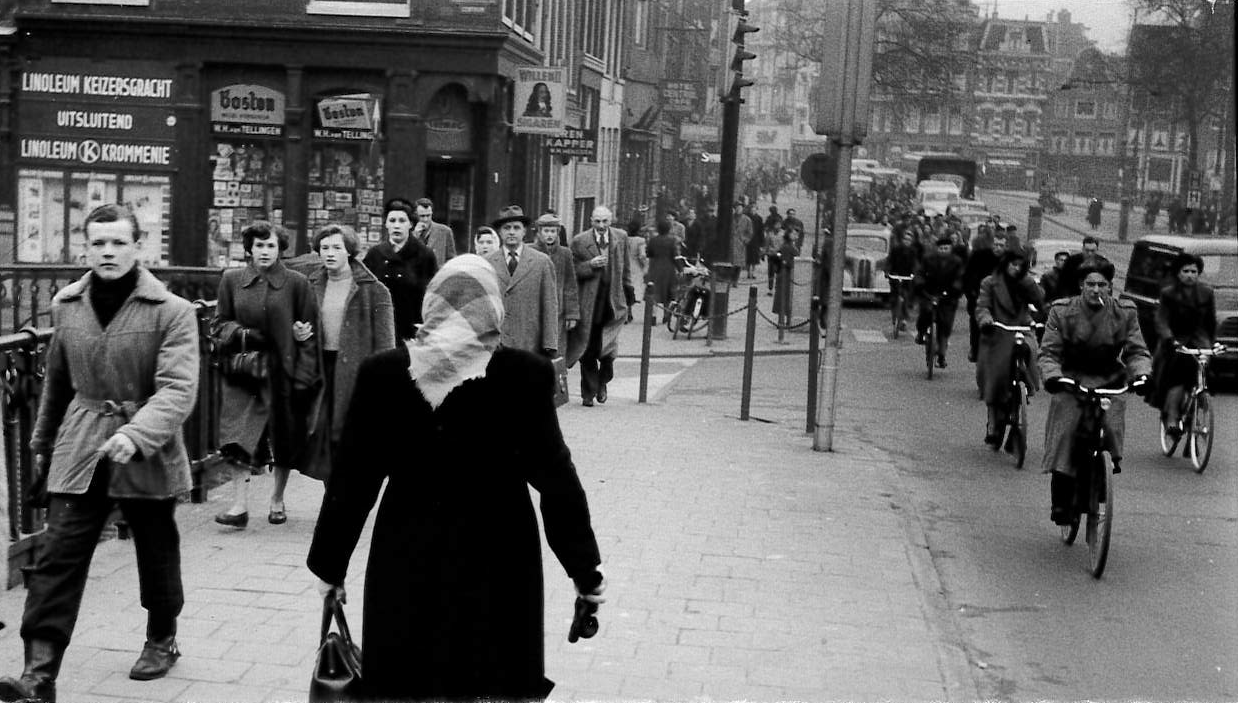 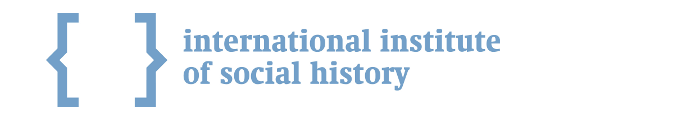 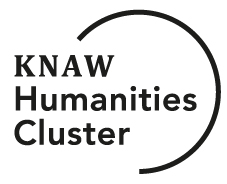 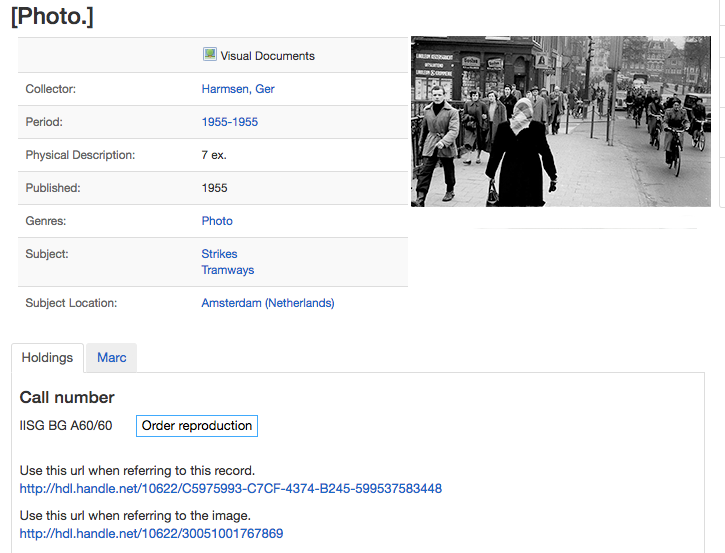 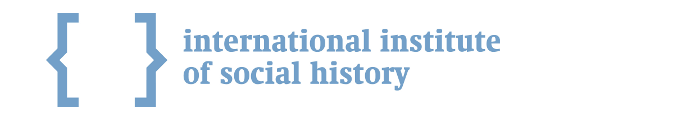 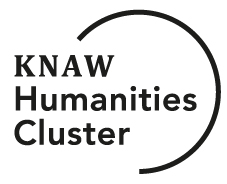 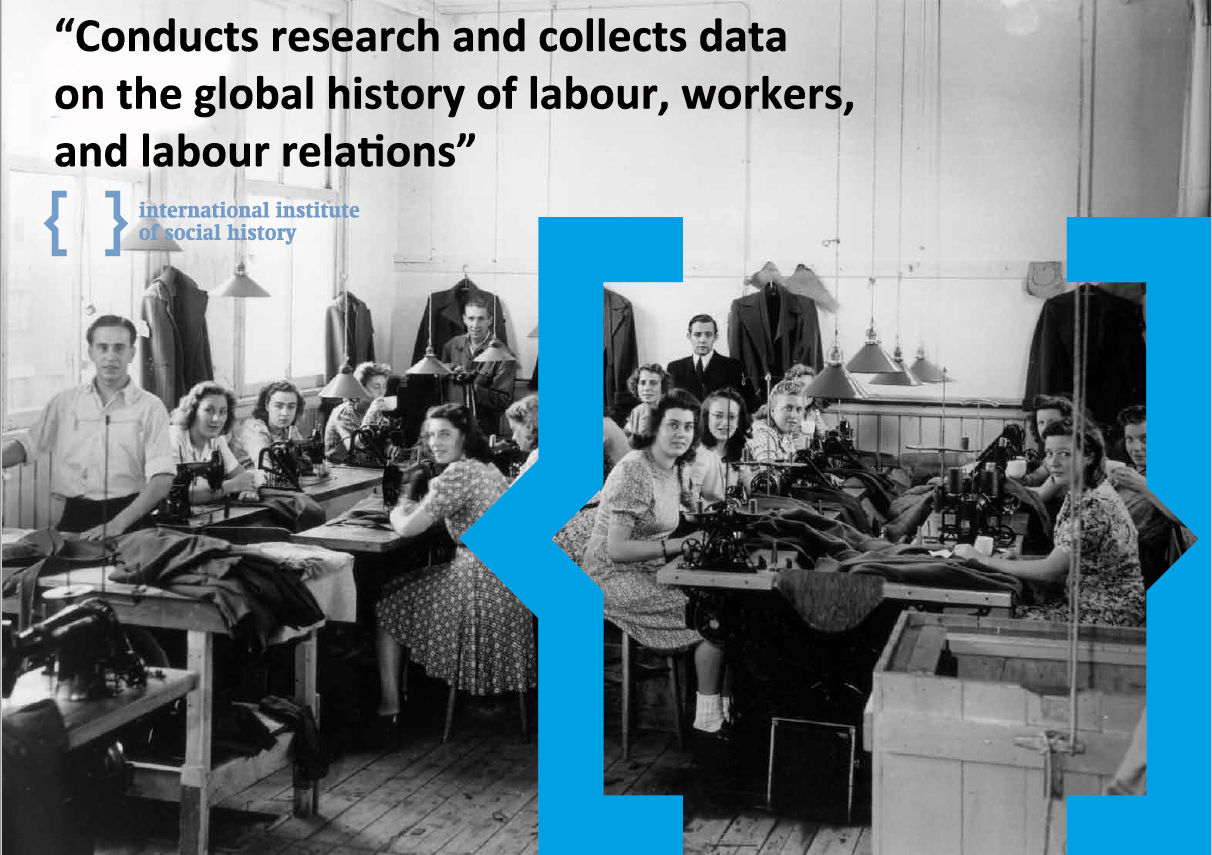 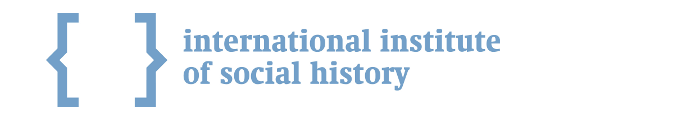 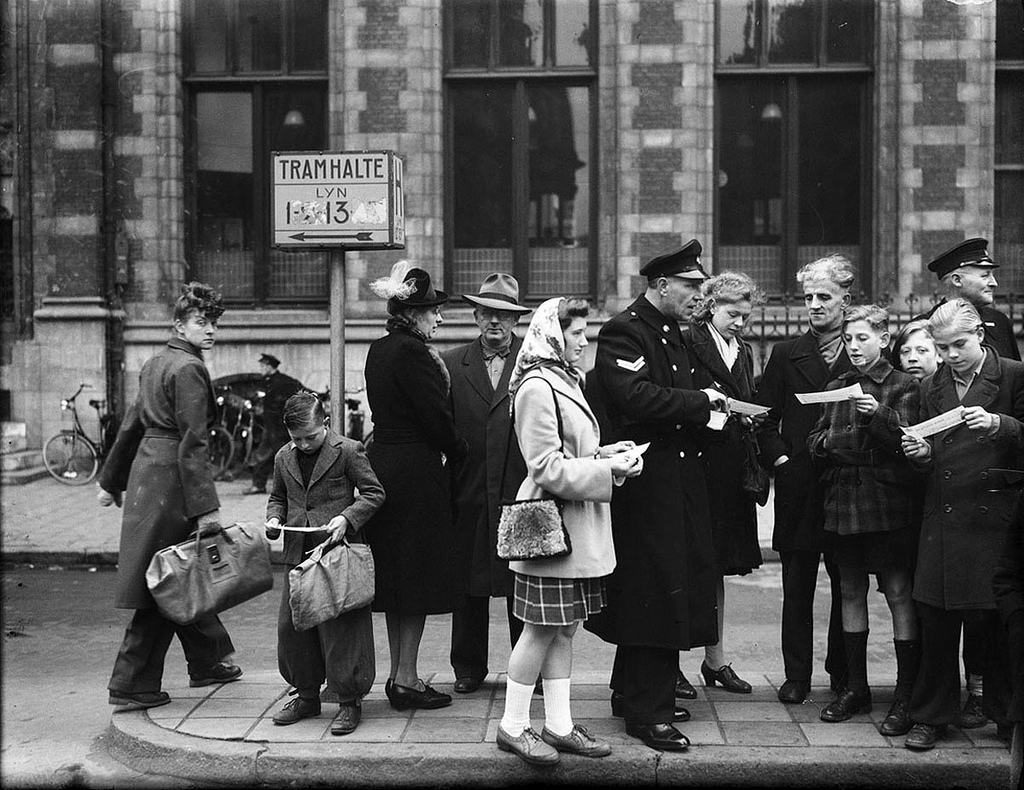 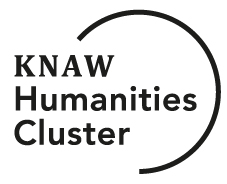 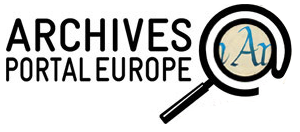 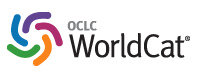 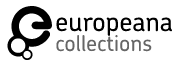 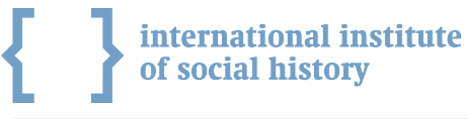 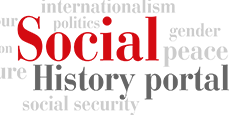 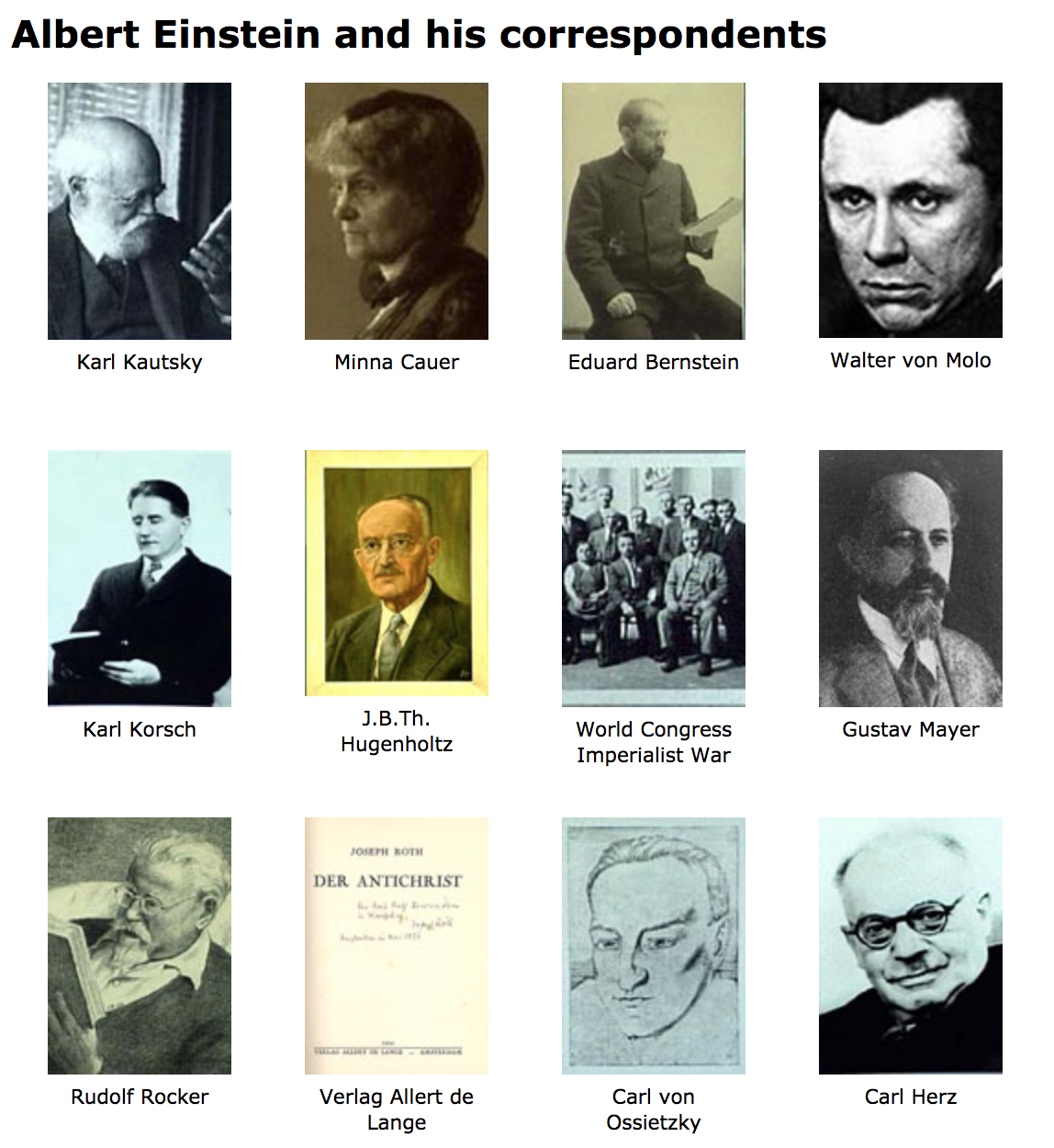 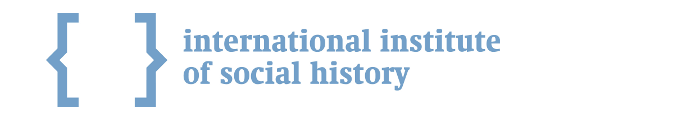 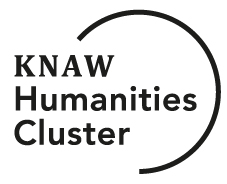 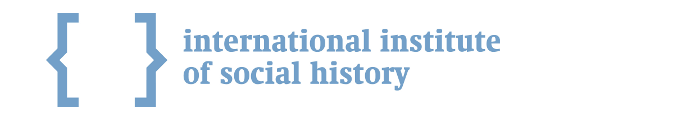 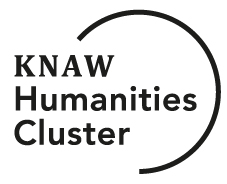 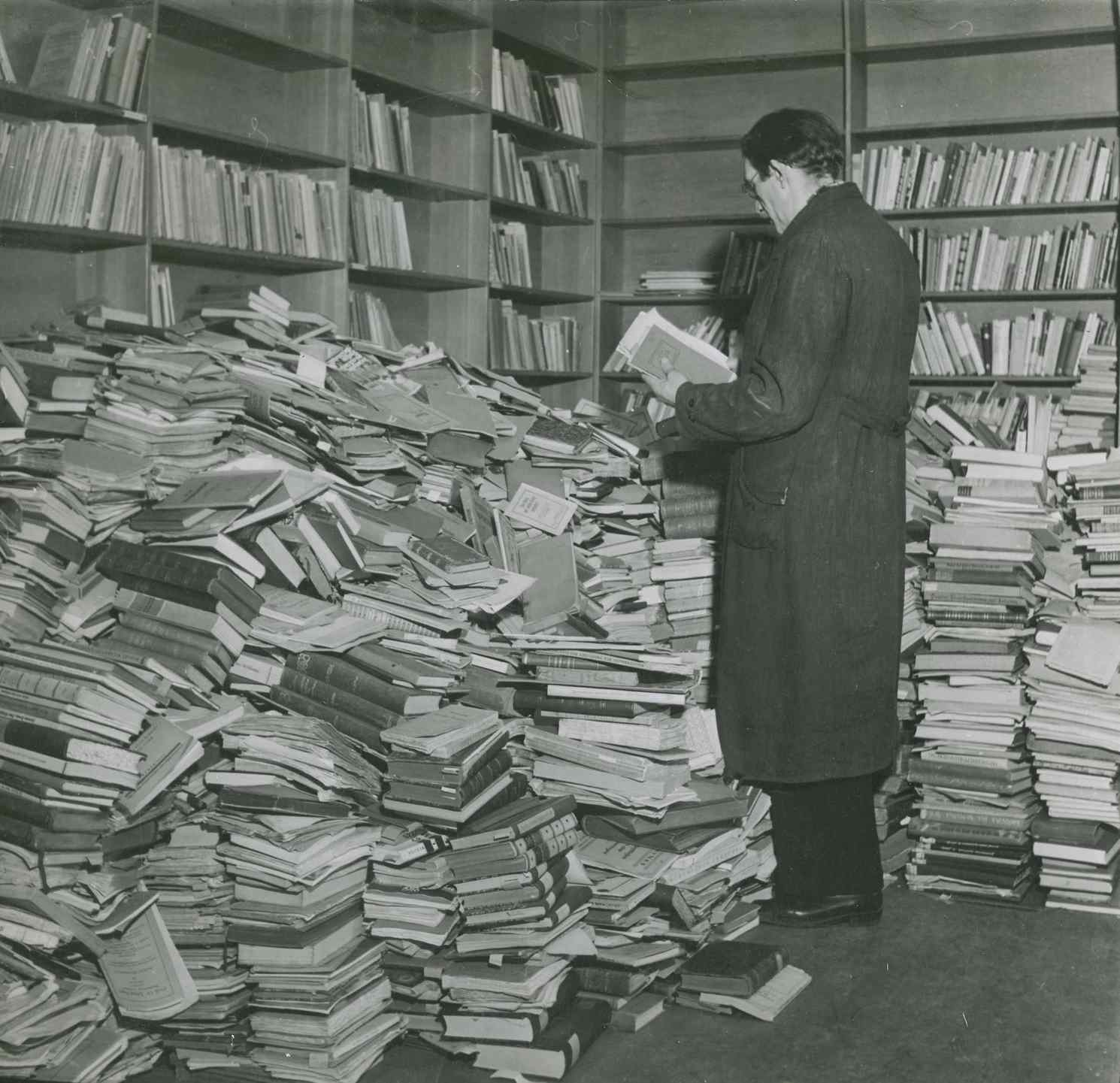 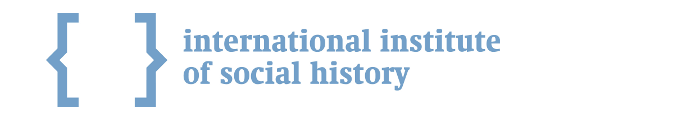 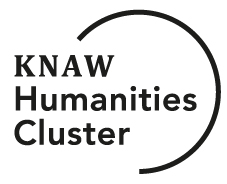 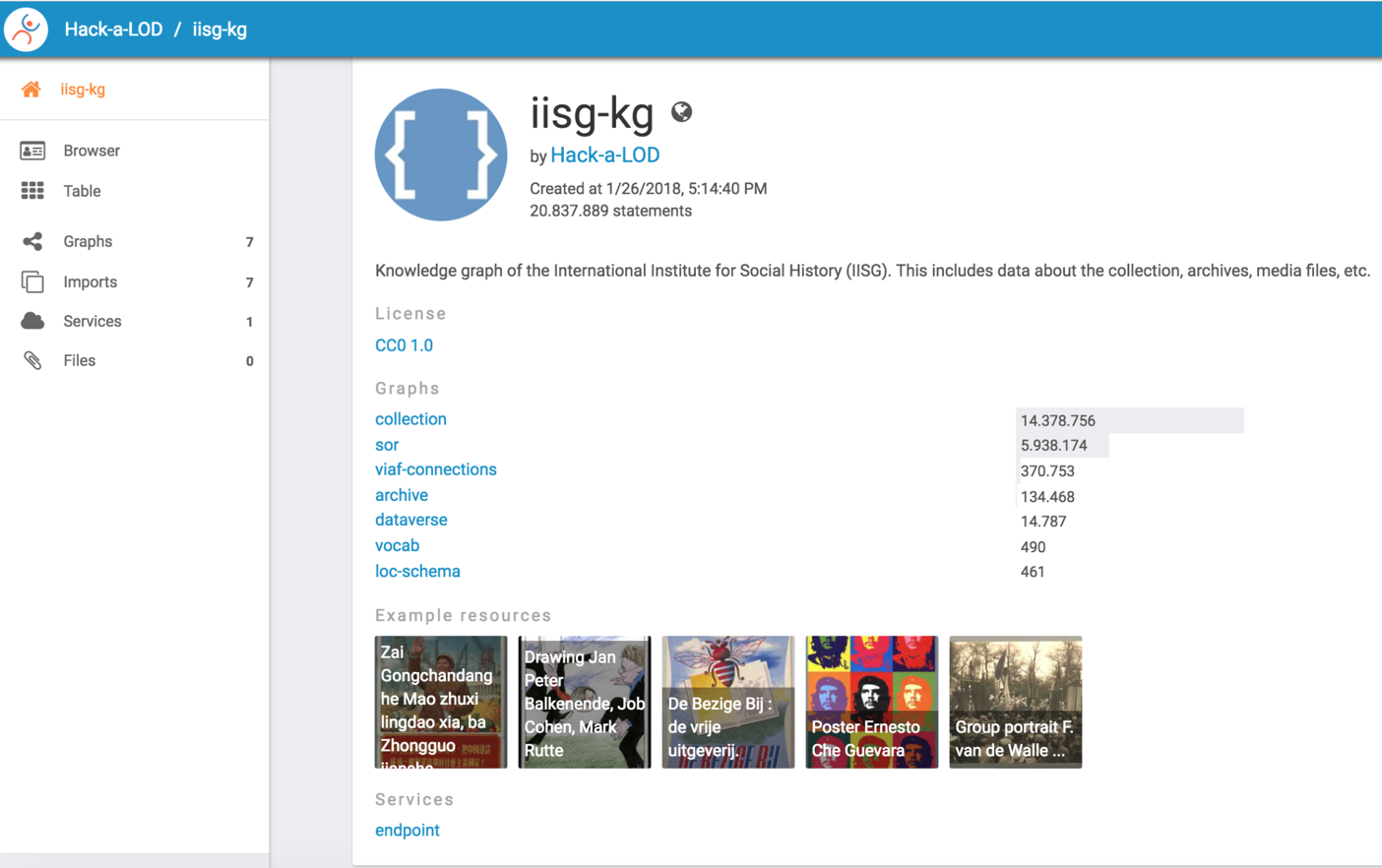 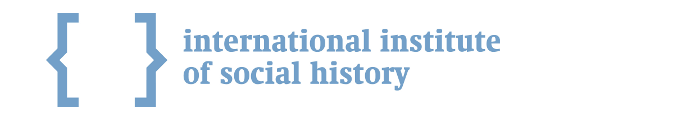 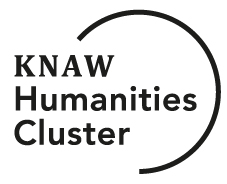 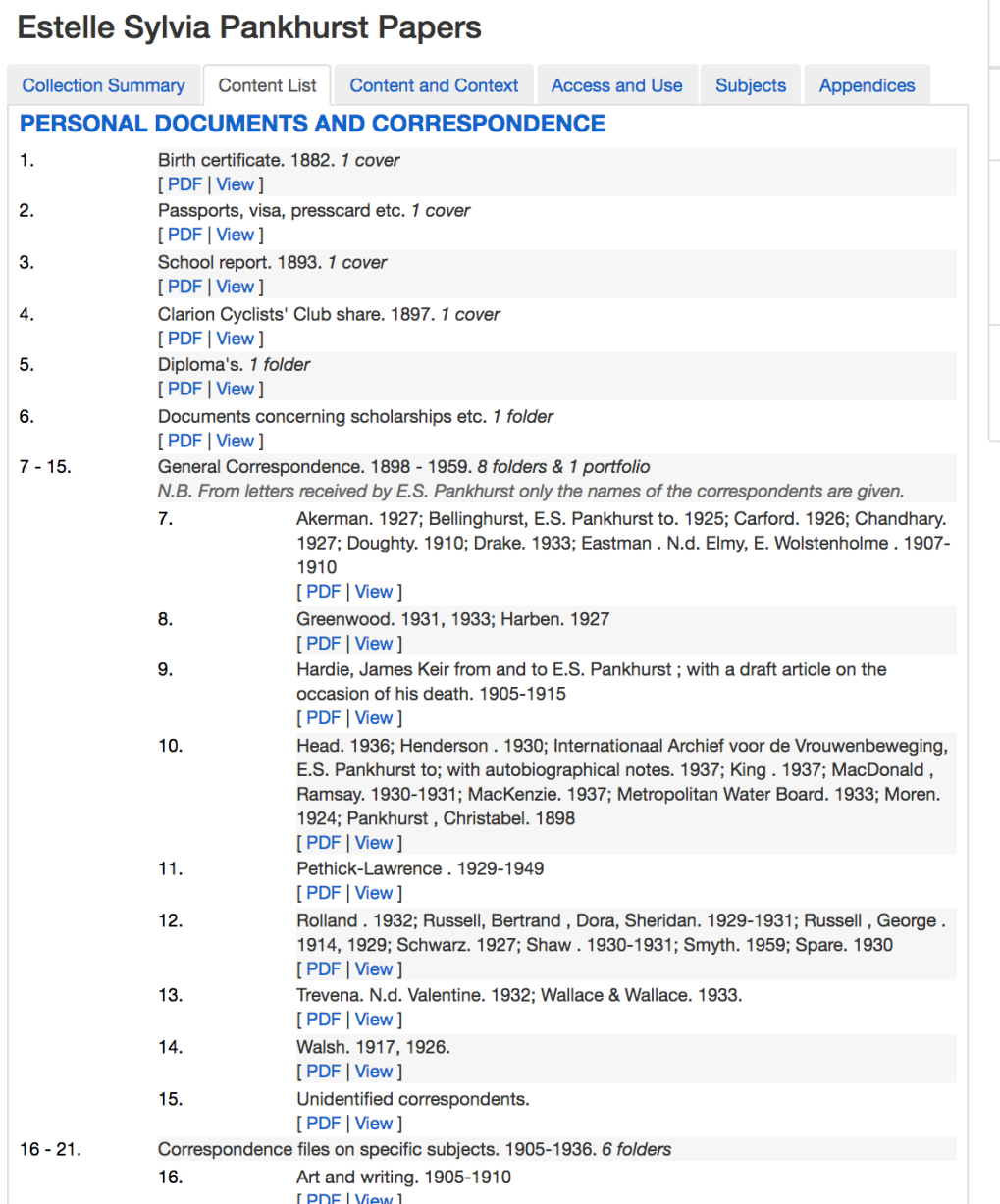 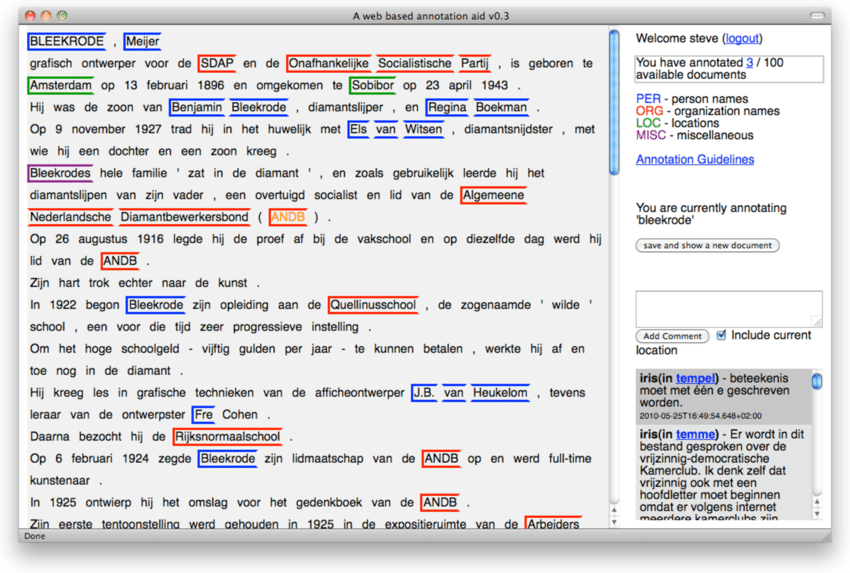 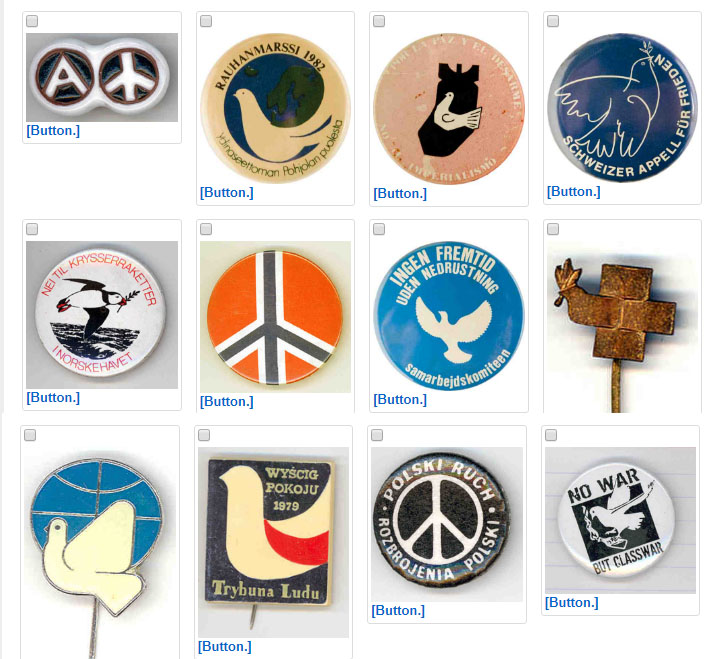 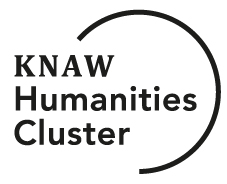 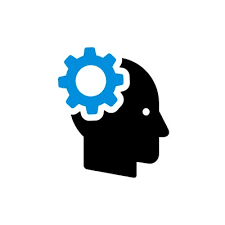 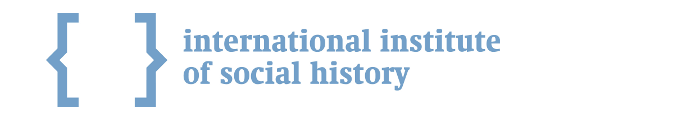 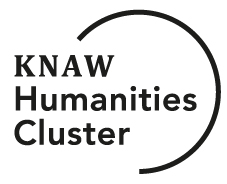 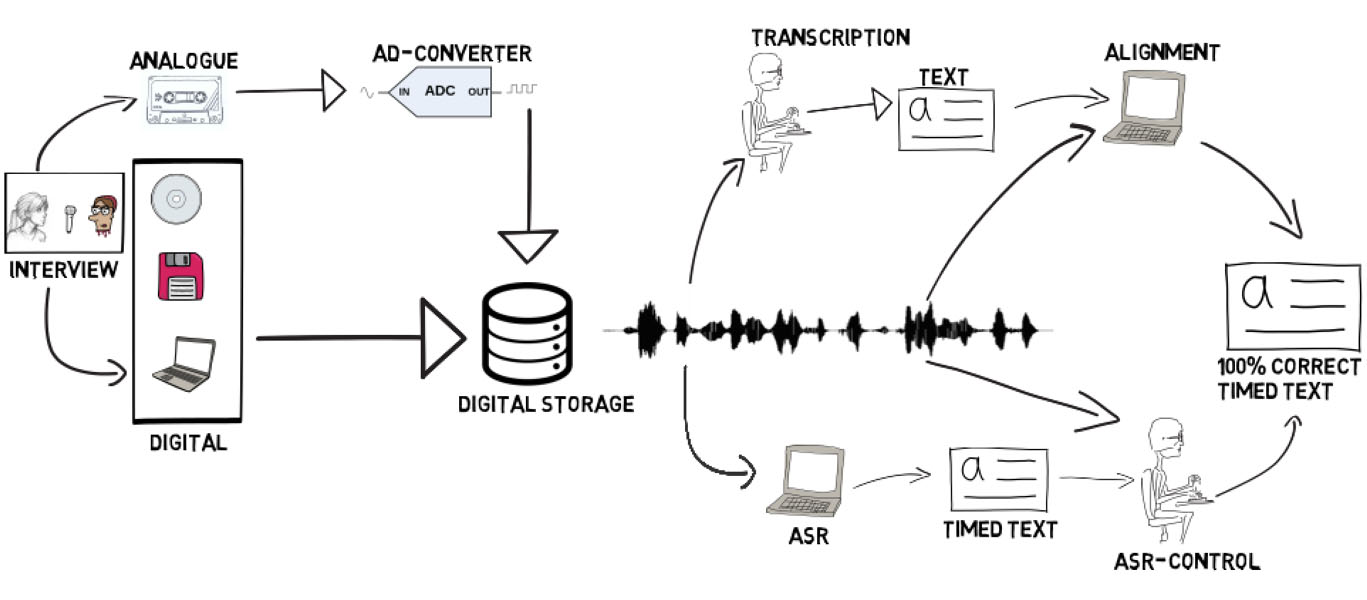 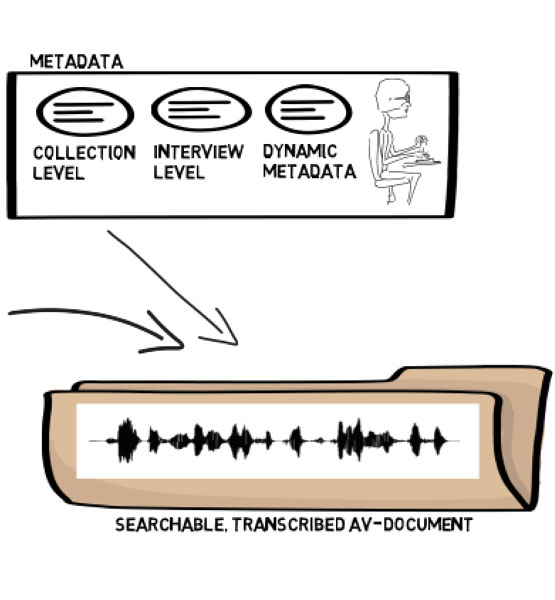 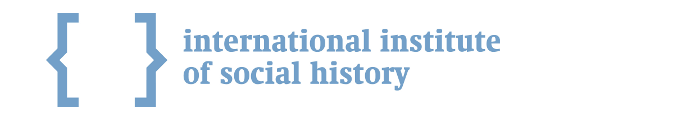 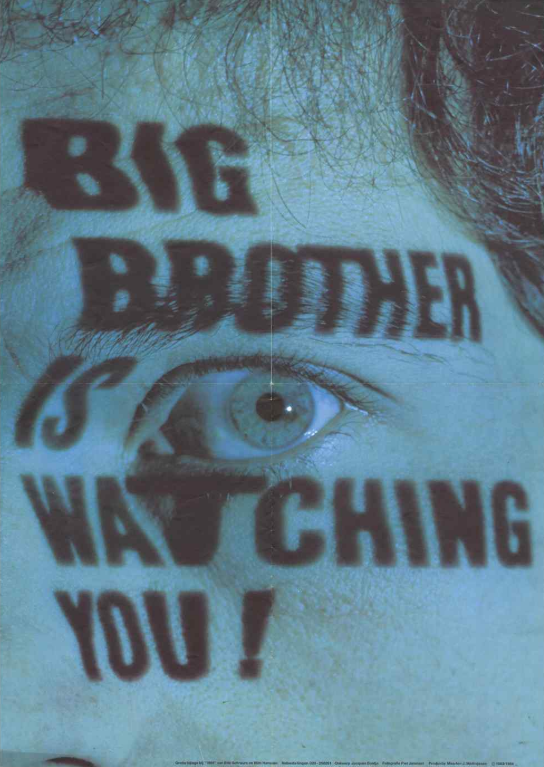 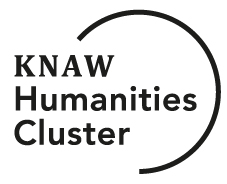 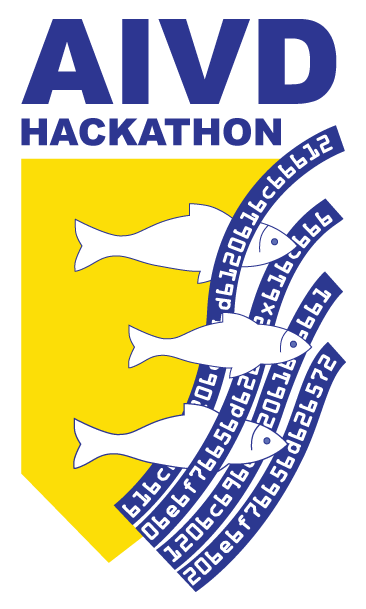 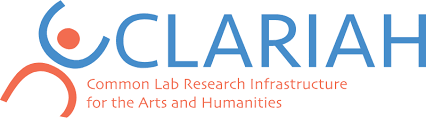 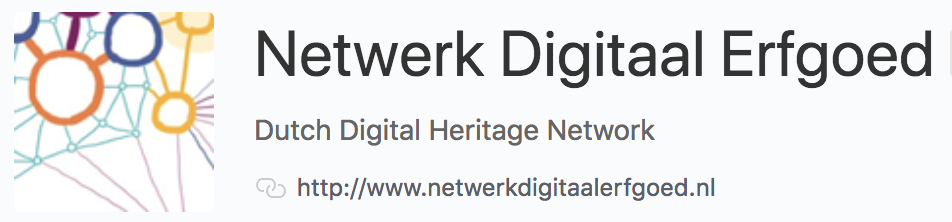 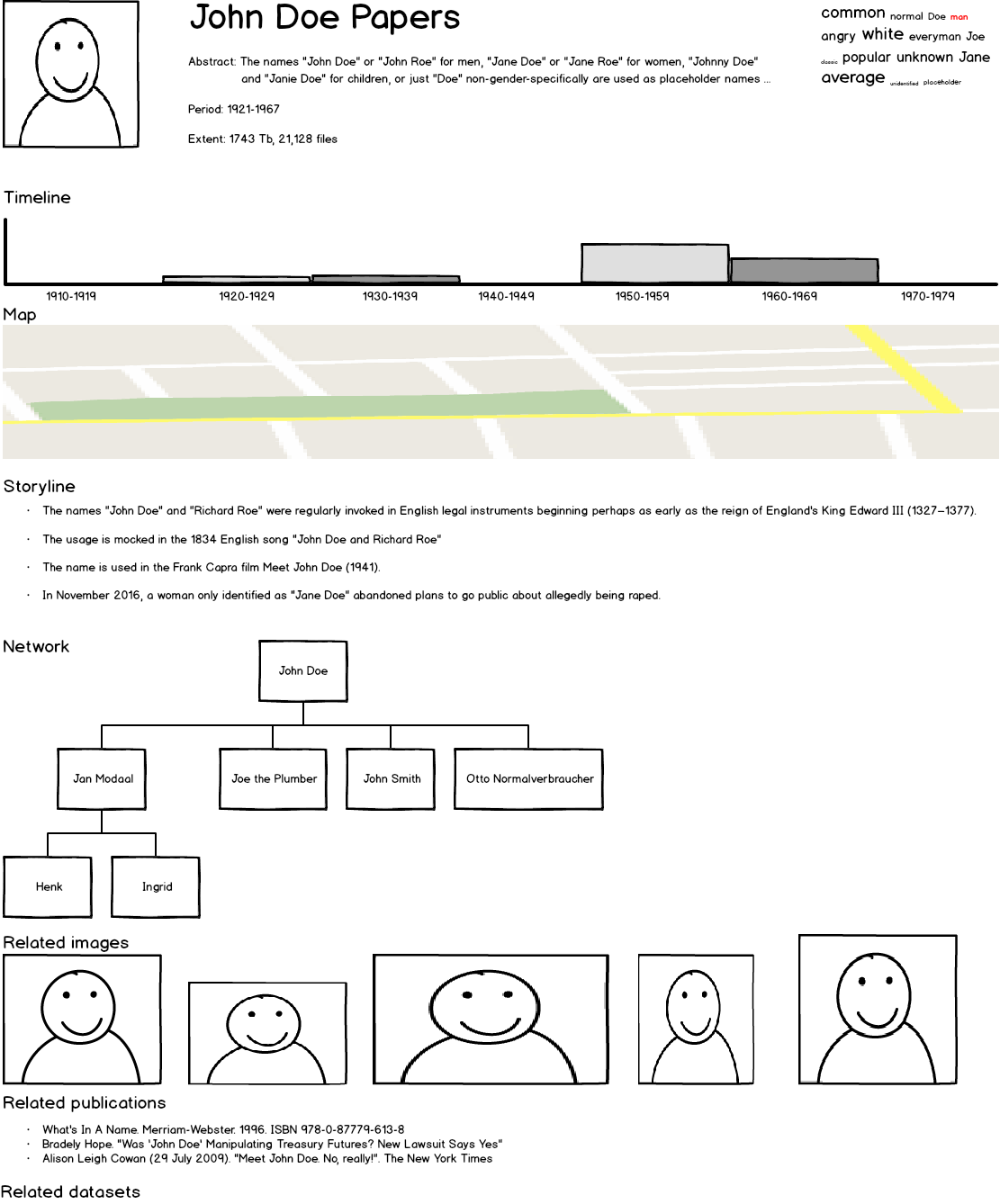 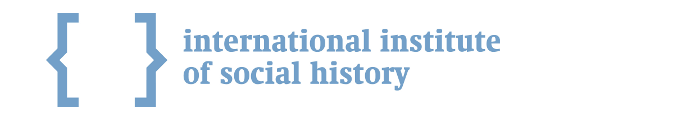 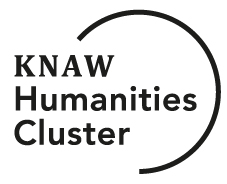 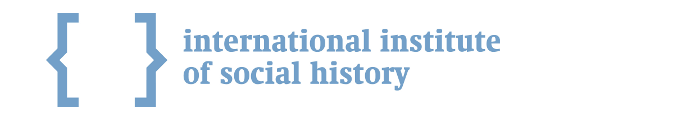 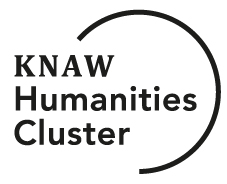 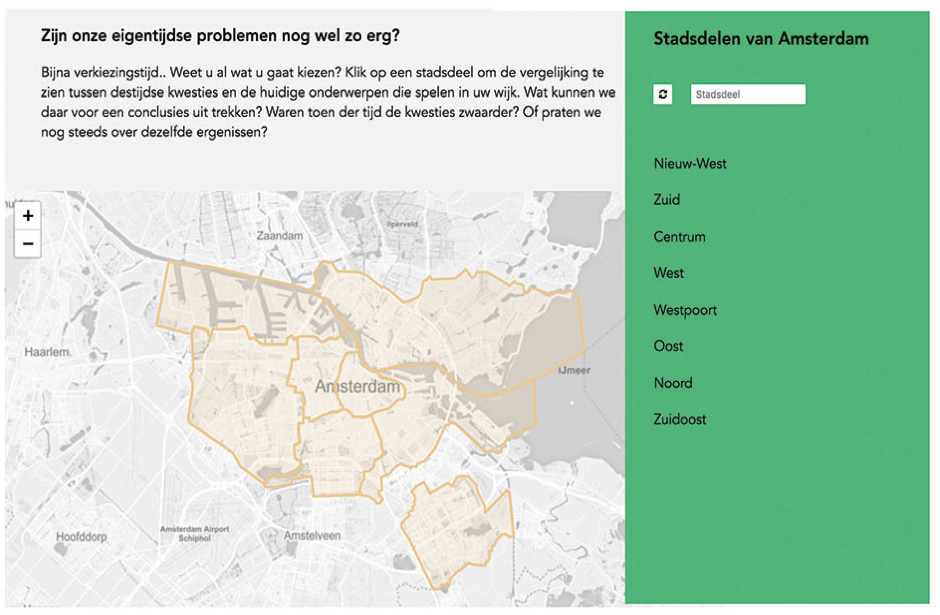 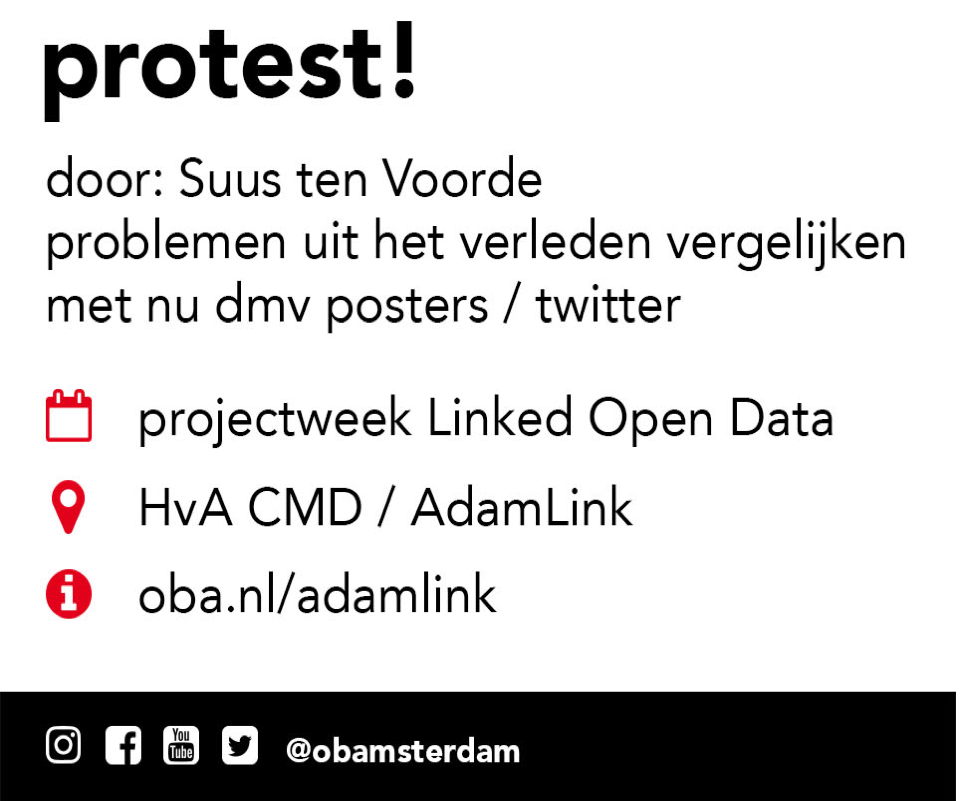 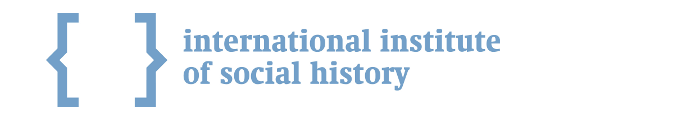 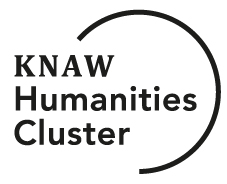 […] 
dat ga je een vrouw is voorkeur toestand in een bedrijf Google was inrichten naar allemaal 
optimisten en niet want ze waren zo moet ik 
ik gooi er ook weer door het is allemaal 
het werd gespeeld door zitten allemaal gespaard Guinese die louter Derwig 
hoe laat je zien dat is een buizen koppelbazen die 
Alcoa bepaalde Al-Qaeda verdienen wat ze waren honderden gewonden meer nog
[…]
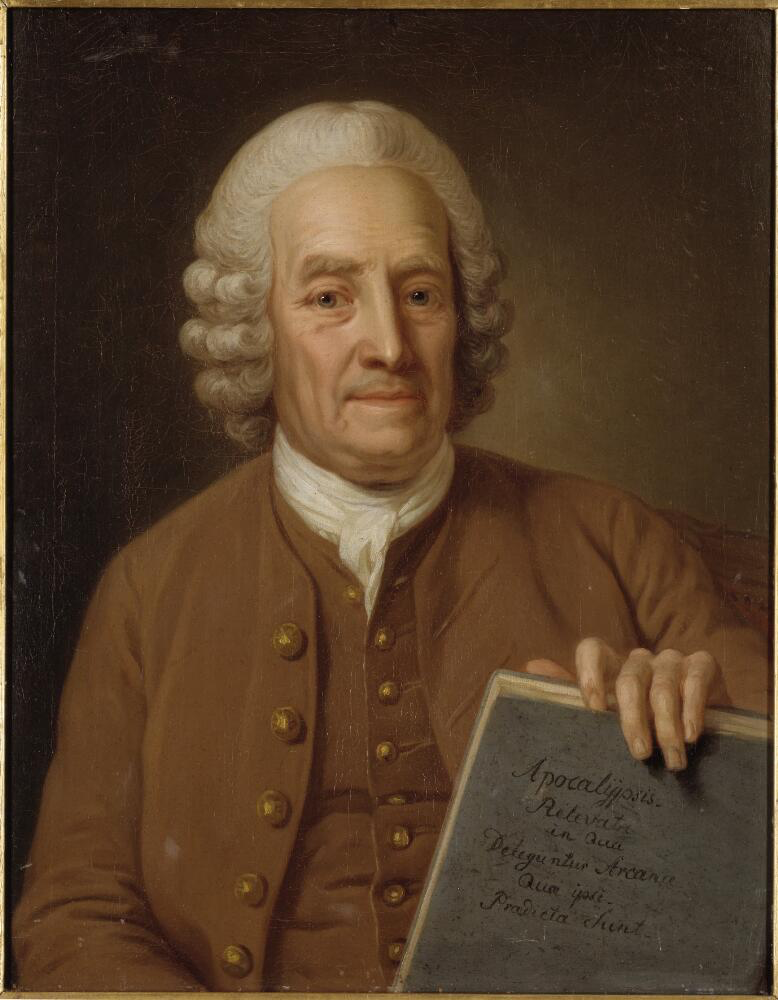 Emanuel Swedenborg sitting in front 
of a laptop
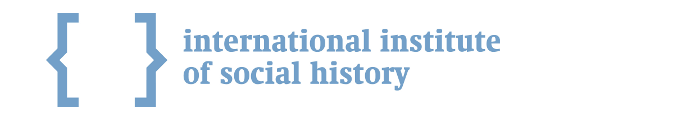 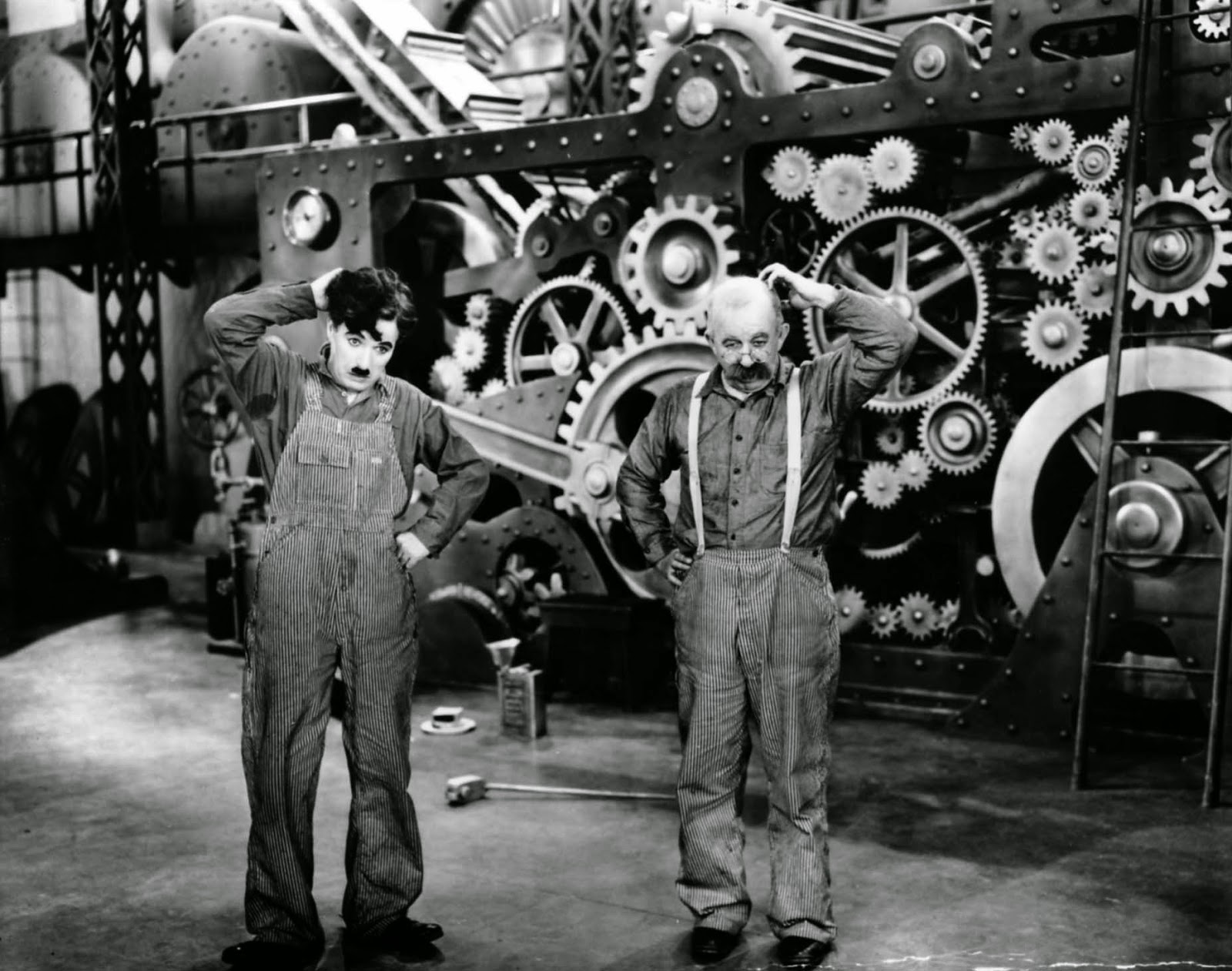 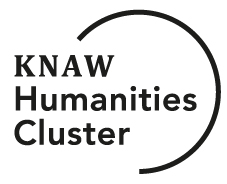 Machine and human input
Metadata or enrichment
Trust 100%
Infrastructure
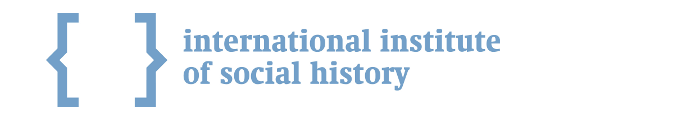 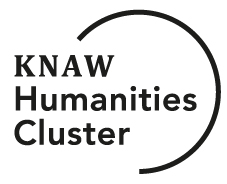 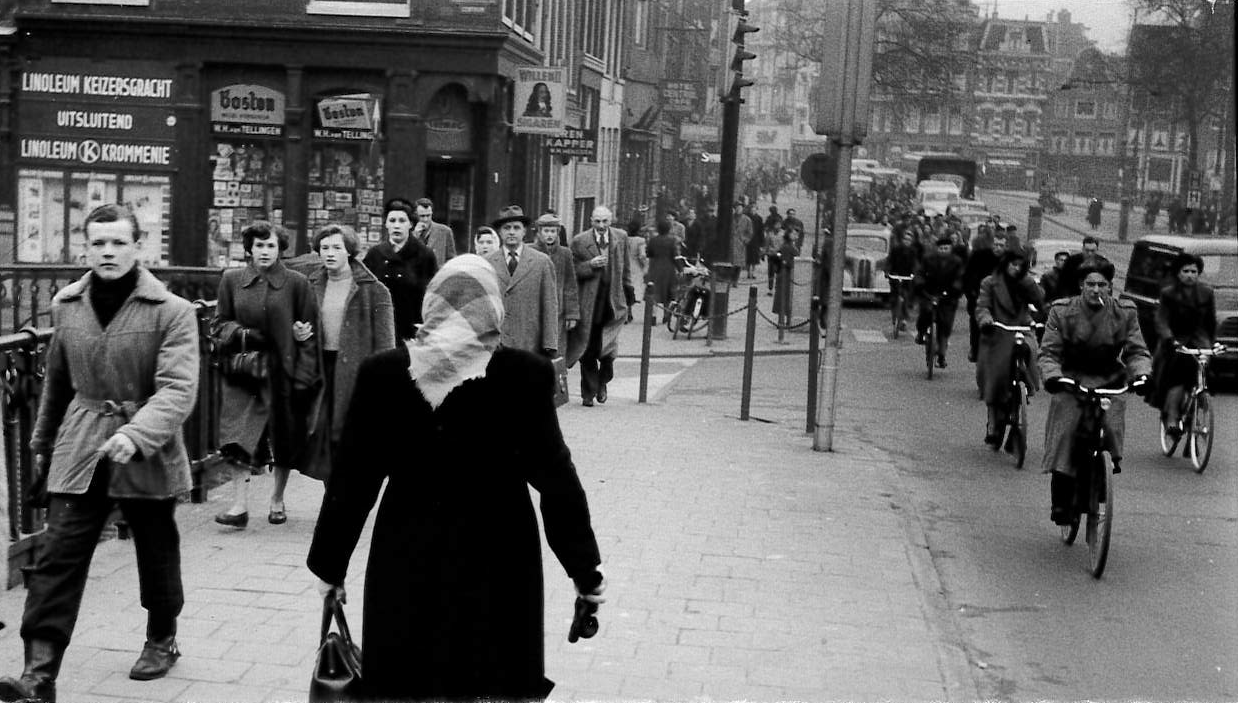 Keizersgracht
Rozengracht
No 23: Theatre
50s dress
Peter van
der Meer
Ford Anglia
Gazelle bike
Thank you